Week 14 - Friday
COMP 2400
Last time
What did we talk about last time?
Review up to Exam 2
Pointers
Dynamic memory allocation
Structs
Unions
Enums
Time
Questions?
Project 6
Review
Final exam
Final exam:
Thursday, May 1, 2025
8:00 to 10:00 a.m.
50% longer than previous exams, but you'll have 100% more time
There will be multiple choice, short answer, and programming questions
Practice
Write a function that finds the median of an array
You'll have to sort it
Write a function that, given a string, creates a dynamically allocated chunk of memory containing the string reversed
Write a function that will delete an element from the singly linked list struct given in earlier slides
Write a program that counts the total number of characters in all the arguments passed in through the command line
Ignore argv[0]
Write a program to "encrypt" a file by writing a new file with exactly the same contents, except that each byte in the file is inverted
Old byte: x
New byte: 255 - x
File I/O
Files
Think of a file as a stream of bytes
It is possible to read from the stream
It is possible to write to the stream
It is even possible to do both
Central to the idea of a stream is also a file stream pointer, which keeps track of where in the stream you are
We have been redirecting stdin from and stdout to files, but we can access them directly as well
fopen()
To open a file, call the fopen() function
It returns a pointer to a FILE object
Its first argument is the path to the file as a null-terminated string
Its second argument is another string that says how it is being opened (for reading, writing, etc.)
FILE* file = fopen("data.txt", "r");
fopen() arguments
The following are legal arguments for the second string
fprintf()
Once you've got a file open, write to it using fprintf() the same way you write to the screen with printf()
The first argument is the file pointer
The second is the format string
The third and subsequent arguments are the values
FILE* file = fopen("output.dat", "w");
fprintf(file, "Yo! I got %d on it!\n", 5);
fscanf()
Once you've got a file open, write to it using fscanf() the same way you write to the screen with scanf()
The first argument is the file pointer
The second is the format string
The third and subsequent arguments are pointers to the values you want to read into
FILE* file = fopen("input.dat", "r");
int value = 0;
fscanf(file, "%d", &value);
Closing files
When you're doing using a file, close the file pointer using the fclose() function
Files will automatically be closed when your program ends
It's a good idea to close them as soon as you don't need them anymore
It takes up system resources
You can only have a limited number of files open at once
FILE* file = fopen("input.dat", "r");
int value = 0;
fscanf(file, "%d", &value);
fclose(file);
fputc() and putc()
If you need to do character by character output, you can use fputc()
The first argument is the file pointer
The second is the character to output
putc() is an equivalent function
FILE* file = fopen("output.dat", "w");
for( int i = 0; i < 100; i++ )
	fputc(file, '$');
fgetc() and getc()
If you need to do character by character input, you can use fgetc()
The argument is the file pointer
It returns the character value or EOF if there's nothing left in the file
getc() is an equivalent function
FILE* file = fopen("input.dat", "r");
int count = 0;

while( fgetc(file) != EOF )
	count++;

printf("There are %d characters in the file\n", count);
Standard streams
C programs that run on the command line have the following file pointers open by default
stdin
stdout
stderr
You can use them where you would use other file pointers
What is a binary file?
Technically, all files are binary files
They all carry data stored in binary
But some of those binary files are called text files because they are filled with human readable text
When most people talk about binary files, they mean files with data that is only computer readable
Why use binary files?
Wouldn't it be easier to use all human readable files?
Binary files can be more efficient
In binary, all int values are the same size, usually 4 bytes
You can also load a chunk of memory (like a WAV header) into memory with one function call
Changes to fopen()
To specify that a file should be opened in binary mode, append a b to the mode string




On some systems, the b has no effect
On others, it changes how some characters are interpreted
FILE* file = fopen("output.dat", "wb");
FILE* file = fopen("input.dat", "rb");
fread()
The fread() function allows you to read binary data from a file and drop it directly into memory
It takes
A pointer to the memory you want to fill
The size of each element
The number of elements
The file pointer
double data[100];
FILE* file = fopen("input.dat", "rb");
fread(data, sizeof(double), 100, file);
fclose(file);
fwrite()
The fwrite() function allows for binary writing
It can drop an arbitrarily large chunk of data into memory at once
It takes
A pointer to the memory you want to write
The size of each element
The number of elements
The file pointer
short values[50];
FILE* file = NULL;
//fill values with data
file = fopen("output.dat", "wb");
fwrite(values, sizeof(short), 50, file);
fclose(file);
fseek()
The fseek() function takes
The file pointer
The offset to move the stream pointer (positive or negative)
The location the offset is relative to
Legal locations are
SEEK_SET	From the beginning of the file
SEEK_CUR	From the current location
SEEK_END	From the end of the file (not always supported)
FILE* file = fopen("input.dat", "rb");
int offset;
fread(&offset,sizeof(int),1,file); //get offset
fseek(file, offset, SEEK_SET);
Partition layout
Virtually all file systems have each partition laid out something like this



The boot block is the first block and has information needed to boot the OS
The superblock has information about the size of the i-node table and logical blocks
The i-node table has entries for every file in the system
Data blocks are the actual data in the files and take up almost all the space
i-nodes
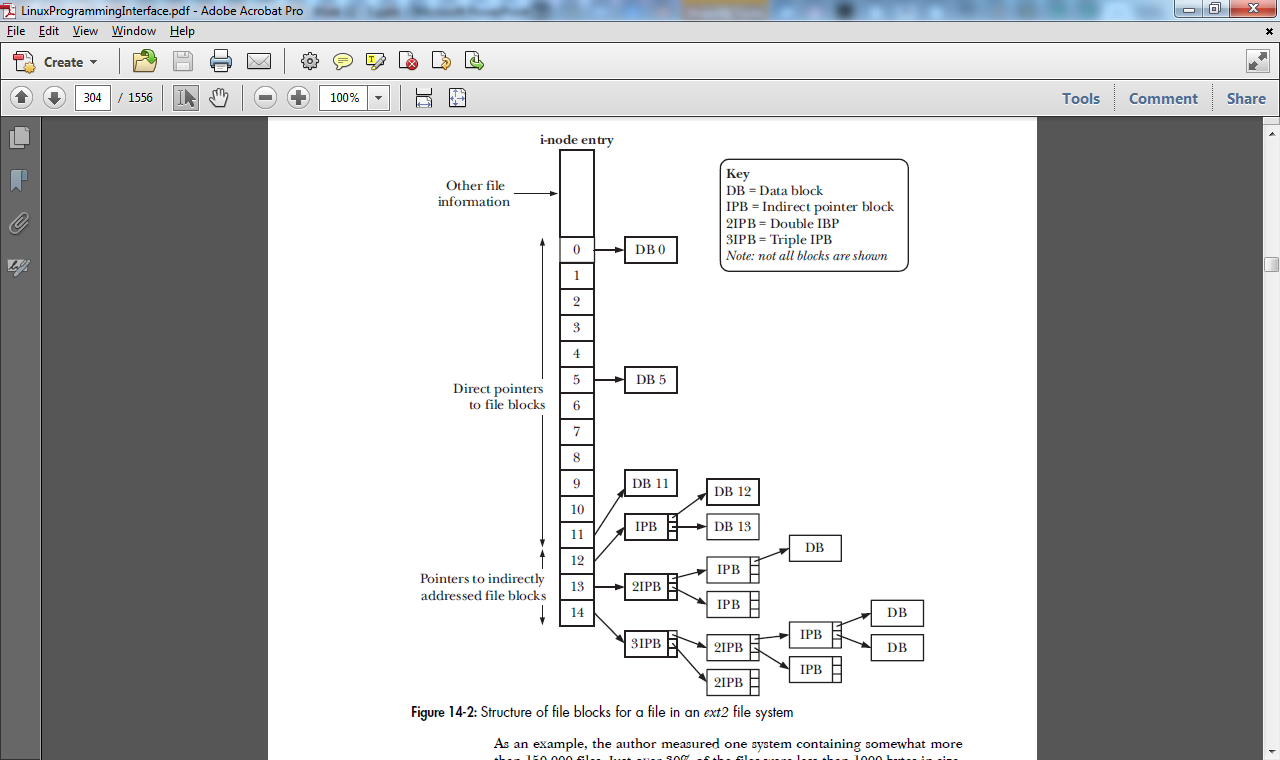 Every file has an i-node in the i-node table 
Each i-node has information about the file like type (directory or not), owner, group, permissions, and size
More importantly, each i-node has pointers to the data blocks of the file on disk
In ext2, i-nodes have 15 pointers
The first 12 point to blocks of data
The next points to a block of pointers to blocks of data
The next points to a block of pointers to  pointers to blocks of data
The last points to a block of pointers to pointers to pointers to blocks of data
Networking
Layers
Not every layer is always used
Sometimes user errors are referred to as Layer 8 problems
Transparency
The goal of the OSI model is to make lower layers transparent to upper ones
TCP/IP
The OSI model is sort of a sham
It was invented after the Internet was already in use
You don't need all layers
Some people think this categorization is not useful
Most network communication uses TCP/IP
We can view TCP/IP as five layers:
TCP/IP
A TCP/IP connection between two hosts (computers) is defined by four things
Source IP
Source port
Destination IP
Destination port
One machine can be connected to many other machines, but the port numbers keep it straight
Sockets
Sockets
Sockets are the most basic way to send data over a network in C
A socket is one end of a two-way communication link between two programs
Just like you can plug a phone into a socket in your wall (if you are living in 1980)
Both programs have to have a socket
And those sockets have to be connected to each other
Sockets can be used to communicate within a computer, but we'll focus on Internet sockets
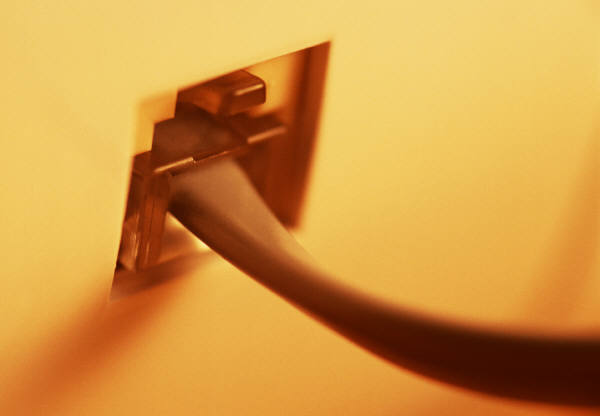 socket()
If you want to create a socket, you can call the socket() function
The function takes a communication domain
Will always be AF_INET for IPv4 Internet communication
It takes a type
SOCK_STREAM usually means TCP
SOCK_DGRAM usually means UDP
It takes a protocol
Which will always be 0 for us
It returns a file descriptor (an int)
int sockFD = -1;
sockFD = socket(AF_INET, SOCK_STREAM, 0);
Clients vs. servers
Using sockets is usually associated with a client-server model
A server is a process that sits around waiting for a connection
When it gets one, it can do sends and receives
A client is a process that connects to a waiting server
Then it can do sends and receives
Clients and servers are processes, not computers
You can have many client and server processes on a single machine
Server
Client
socket()
socket()
bind()
listen()
accept()
connect()
read()
write()
Repeat until done
write()
read()
close()
close()
Sending
Once you've created your socket, set up your port and address, and called connect(), you can send data
Assuming there were no errors
Sending is very similar to writing to a file
The write() function takes
The socket file descriptor
A pointer to the data you want to send
The number of bytes you want to send
Just like writing to a file
It returns the number of bytes sent
char* message = "Flip mode is the squad!";
write(socketFD, message, strlen(message)+1);
Receiving
Or, once you're connected, you can also receive data
Receiving is very similar to reading from a file
The read() function takes
The socket file descriptor
A pointer to the data you want to receive
The size of your buffer
Just like reading from a file
It returns the number of bytes received, or 0 if the connection is closed, or -1 if there was an error
char message[100];
read(socketFD, message, 100);
Servers
Sending and receiving are the same on servers, but setting up the socket is more complex
Steps:
Create a socket in the same way as a client
Bind the socket to a port
Set up the socket to listen for incoming connections
Accept a connection
Function pointers
C can have pointers to functions 
You can call a function if you have a pointer to it
You can store these function pointers in arrays and structs
They can be passed as parameters and returned as values
Java doesn't have function pointers
Instead, you pass around objects that have methods you want
C# has delegates, which are similar to function pointers
Declaring a function pointer
The syntax is a bit ugly
Pretend like it's a prototype for a function
Except take the name, put a * in front, and surround that with parentheses
#include <math.h>
#include <stdio.h>

int main()
{
	double (*root) (double); //pointer named root
	root = &sqrt; //note there are no parentheses
	printf( "Root 3 is %lf", root(3) );
	printf( "Root 3 is %lf", (*root)(3) ); //also legal


	return 0;
}
C++
Overview
C++ is based on C and easier to use
You can declare variables anywhere
Not the case in the C89 standard (where all variables had to be declared right after a block starts), but our gcc is following the C99 standard
It has function overloading
Most people think the I/O is cleaner
The big addition is OOP through classes
It's an approximate superset of C that includes most C structures
Hello, World in C++
It's not too different from C
We need different headers for C++ I/O
#include <iostream>

using namespace std;

int main()
{
	cout << "Hello, world!" << endl;
	return 0;
}
Output in C++
Output uses the cout object (of type ostream)
Instead of using formatting strings, cout uses the idea of a stream, where objects are placed into the stream separated by the extraction operator <<
The endl object adds a newline to the stream
Of course, "\n" works too
int x = 50;

cout << "There are " << x << " ways to leave your lover." << endl;
Input in C++
Input uses the cin object (of type istream)
cin also uses the idea of a stream, where items are read from the stream and separated by the insertion operator >>
It reads items using whitespace as the separator, just like scanf()
int x = 0;
int y = 0;
int z = 0;
cout << "Enter the x, y, and z values: ";
cin >> x >> y >> z;
The string class
Like Java, C++ has a class for holding strings, which makes life much easier
It's called string (with a lower case 's')
You must include <string> to use it
Unlike String in Java, string is mutable
You can use array-style indexing to get and set individual characters
string a = "Can I kick it?";
string b = "Yes, you can!";
string c = a + " " + b;
c[0] = 'D';
c[1] = 'i';
c[2] = 'd';
cout << c << end; // Prints Did I kick it?  Yes, you can!
The std namespace
Java uses packages to keep different classes with the same name straight
C++ uses namespaces
The standard library includes I/O (<iostream>), the string class (<string>), STL containers (<vector>, <list>, <deque>, and others)
If you use these in your program, put the following after your includes



The alternative is to specify the namespace by putting the it followed by two colons before the class name
using namespace std;
std::string name = "Ghostface Killah";
Functions in C++
Regular C++ functions are very similar to functions in C
A big difference is that prototypes are no longer optional if you want to call the function before it's defined
Unlike C, function overloading allowed:
int max(int a, int b)
{
	return a > b ? a : b;
}

int max(int a, int b, int c)
{
	return max( a, max( b, c));
}
Pass by reference
In C, all functions are pass by value
If you want to change an argument, you have to pass a pointer to the value
In C++, you can specify that a parameter is pass by reference
Changes to it are seen on the outside
You do this by putting an ampersand (&) before the variable name in the header
void swap(int &a, int &b)
{
	int temp = a;
	a = b;
	b = temp;
}
Default parameter values
C++ also allows you to specify default values for function parameters
If you call a function and leave off those parameters, the default values will be used
Default parameters are only allowed for the rightmost grouping of parameters
void build(int width = 2, int height = 4)
{
	cout << "We built this house with " << 	width <<
     " by " << height << "s.";
}
build();      //We built this house with 2 by 4s.
build(3);     //We built this house with 3 by 4s.
build(6, 8);  //We built this house with 6 by 8s.
The new keyword
When you want to dynamically allocate memory in C++, you use new (instead of malloc())
No cast needed
It "feels" a lot like Java
int* value = new int(); // Make an int
int* array = new int[100]; // Array of ints
Wombat* wombat = new Wombat(); // Make a Wombat
// Makes 100 Wombats with the default constructor
Wombat* zoo = new Wombat[100];
The delete keyword
When you want to free dynamically allocated memory in C++, use delete (instead of free())
If an array was allocated, you have to use delete[]
int* value = new int(); // Make just one int
delete value;

Wombat* wombat = new Wombat();
delete wombat;

Wombat* zoo = new Wombat[100];
delete[] zoo; // Array delete needed
Object Oriented Programming
C++ has several classically important elements of OOP:
Encapsulation
Dynamic dispatch
Polymorphism 
Inheritance 
Self-reference
Overloading operators
In C++, you can overload operators, meaning that you can define what + means when used with classes you design
Thus, the following could be legal:
Hippopotamus hippo;
Sandwich club;
Vampire dracula = club + hippo;
Templates
Allow classes and functions to be written with a generic type or value parameter, then instantiated later
Each necessary instantiation is generated at compile time
Appears to function like generics in Java, but works very differently under the covers
Most of the time you will use templates, not create them
Upcoming
Next time…
There is no next time!
Final exam
Final exam:
Thursday, May 1, 2025
8:00 to 10:00 a.m.
50% longer than previous exams, but you'll have 100% more time
There will be multiple choice, short answer, and programming questions
Reminders
Finish Project 6
Due tonight by midnight!
Final exam:
Thursday, May 1, 2025
8:00 to 10:00 a.m.